African Societies
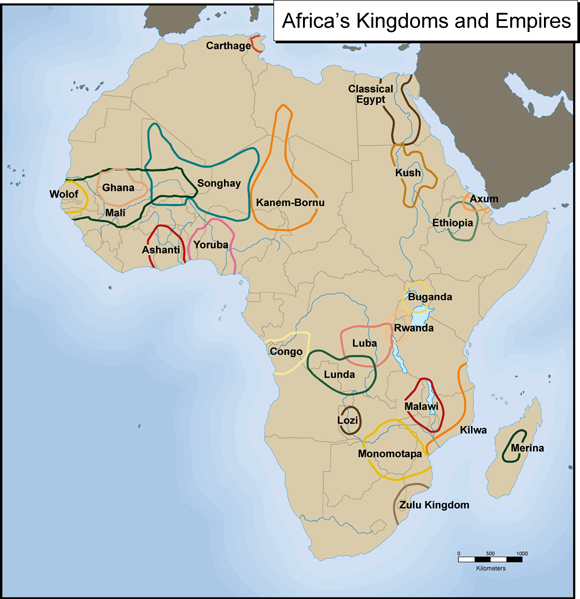 Setting the Stage
Peoples of Africa organized to by way of political, economic, and/or social needs

Climate & topography influences how communities develop
Hunter-Gatherers
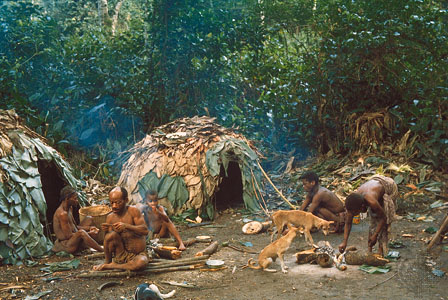 Oldest form of organization (Began in Africa)
Small Groups (10-100)
Semi-nomadic: Move for food
Women = Gatherers; Men = Hunters
Some trade: honey, wild game, forest products for crops
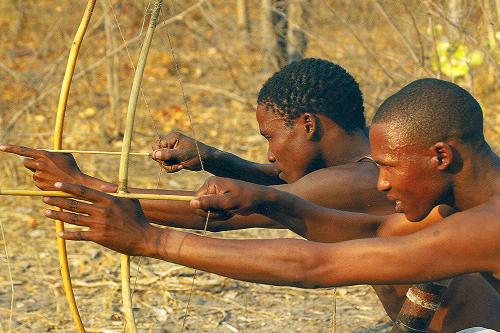 Social Structure
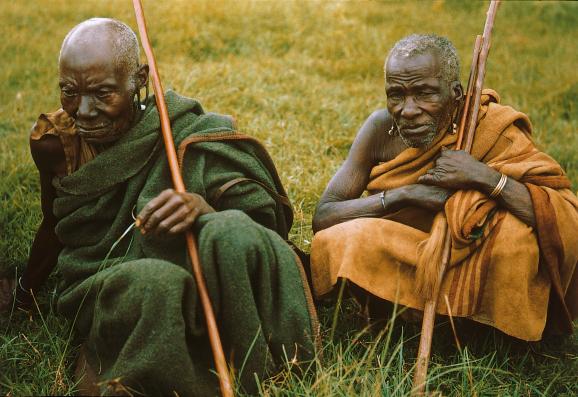 Leader: Respected older male
Leader doesn’t act like a chief = families make own decisions
Arguments/Disputes settled through discussions
No written formal laws
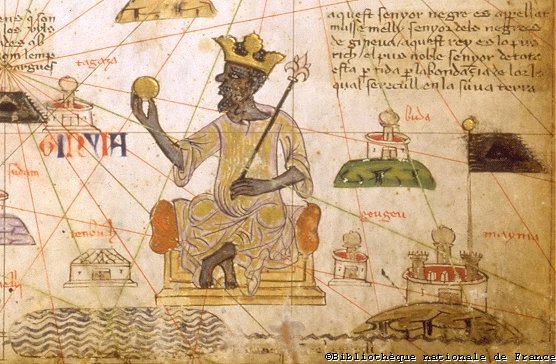 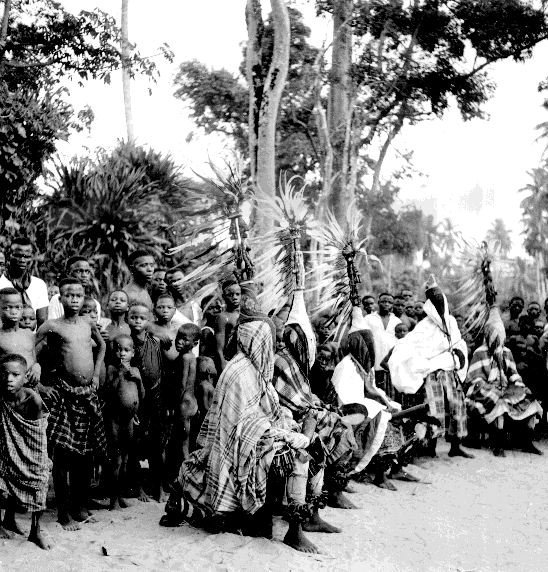 Stateless Societies
Many societies organized by lineage
Common ancestors
Lineages included past, present, & future members = strong loyalties/bonds
Authority balanced among families
Ex: Igbo of Nigeria
Settle disputes through meetings of different lineages
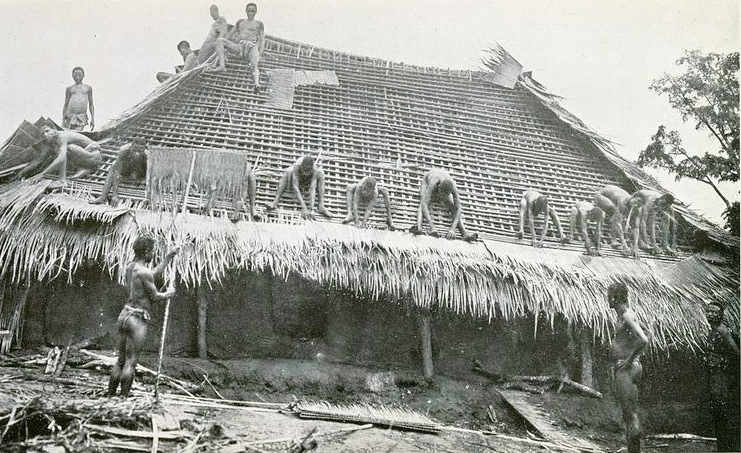 Family Descent
Lineage through passing of possessions & property
Two Traces:
Patrilineal: Father to Son
Matrilineal (Mother): Young men inherit from mother’s family
Age-Set System:
Consists of people born during a certain period
Pass through life stages; ceremonies mark passage
Stages differ b/w men & women
System used to teach discipline, leadership, & community service
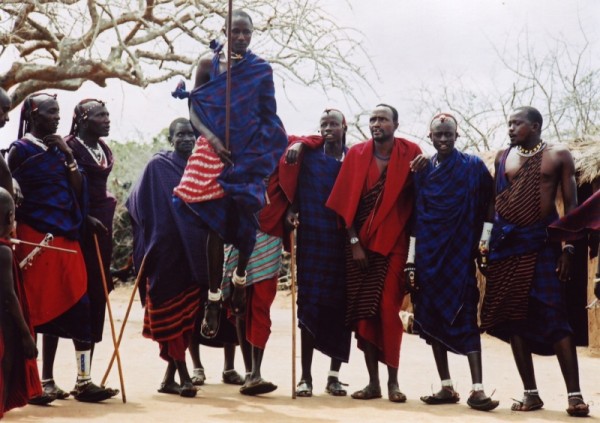 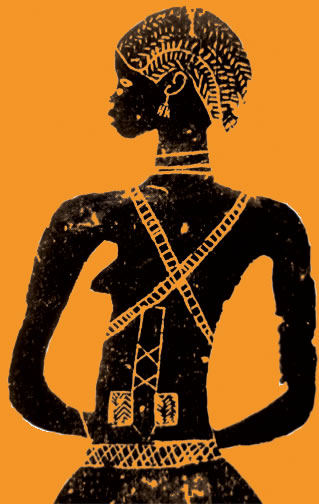 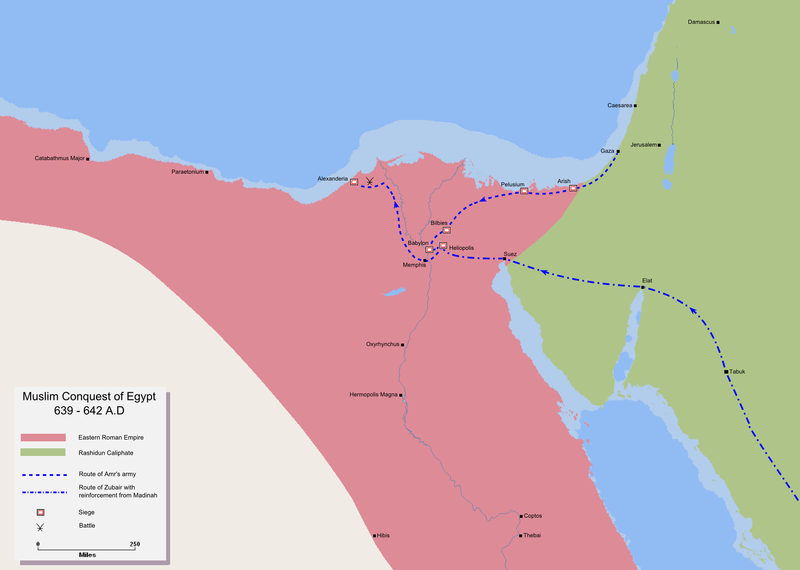 Muslim States
Post-632: Muslims seize Northwest section of continent
Conversion: Forcefully & Peacefully
670: Muslims control Egypt & enter the Maghrib
Mediterranean North Africa
African leaders adopt Islamic government & law
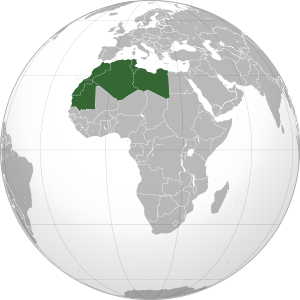 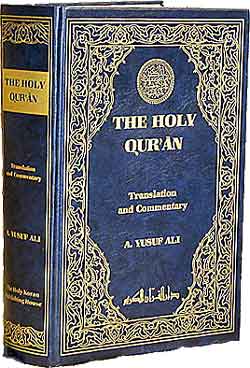 Islamic Law
Law  = religious obligation
Personal life not separate from religion
Regulates almost all of life
Flexible to various ethnicities & cultures
Berbers – Convert to Islam, maintain traditions & loyalties
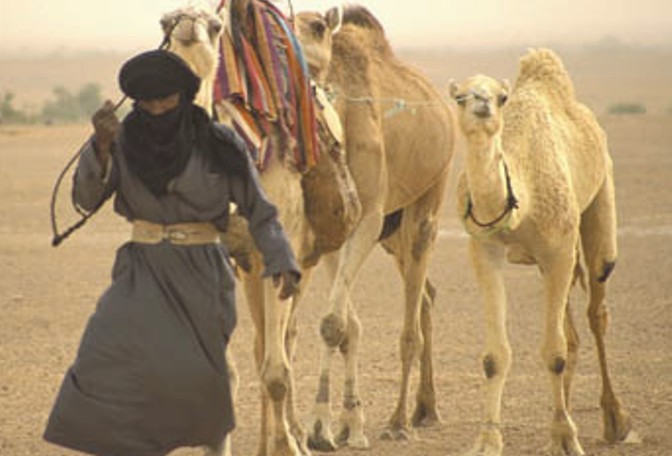 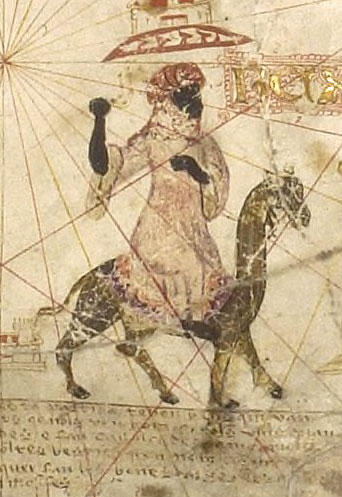 Almoravids
11th Century – Empire of Berbers from the western Sahara
Began w/ a hajj to Mecca
Brotherhood founded by Ibn Yasin & his teachings
1050s: Begin a campaign of conquest
Conquer Morocco (establish Marrakesh)
Capture parts of Spain & overrun Ghana
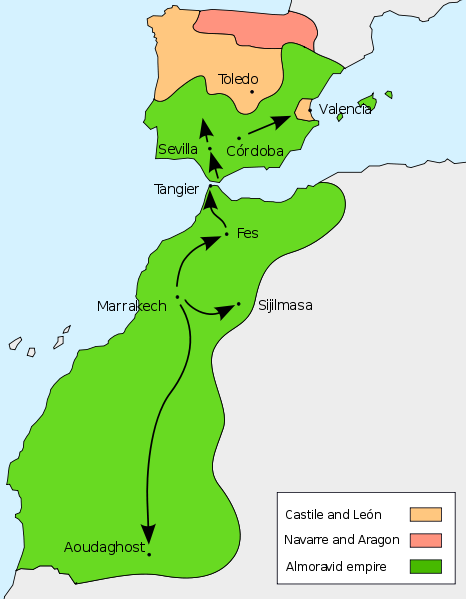 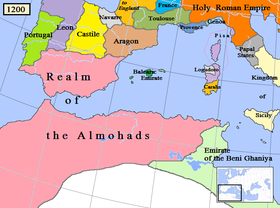 Almohads
Mid-1100s: Seize power from Almoravids
Beginnings: Religious movement from Morocco
Follow teachings of Ibn Tumart
Strict obedience of the Qu’ran
Conquer much of southern Spain
Empire: First time Maghrib under one rule
Breaks up into several Muslim dynasties
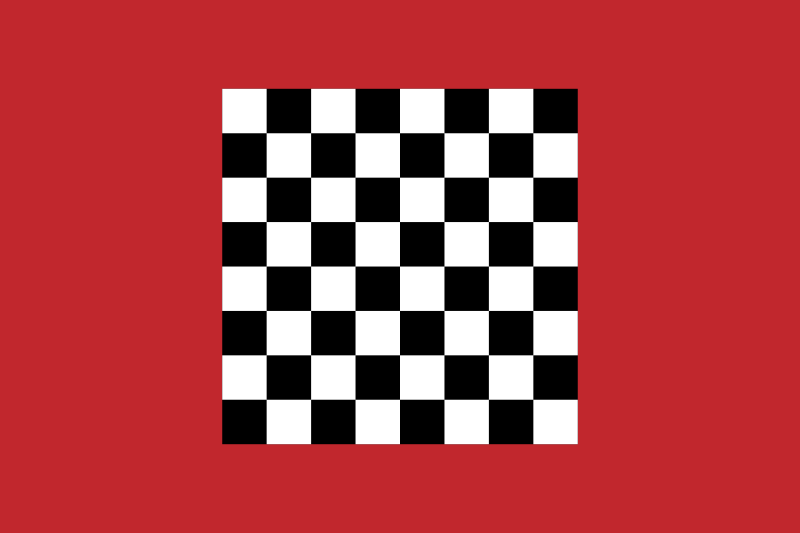 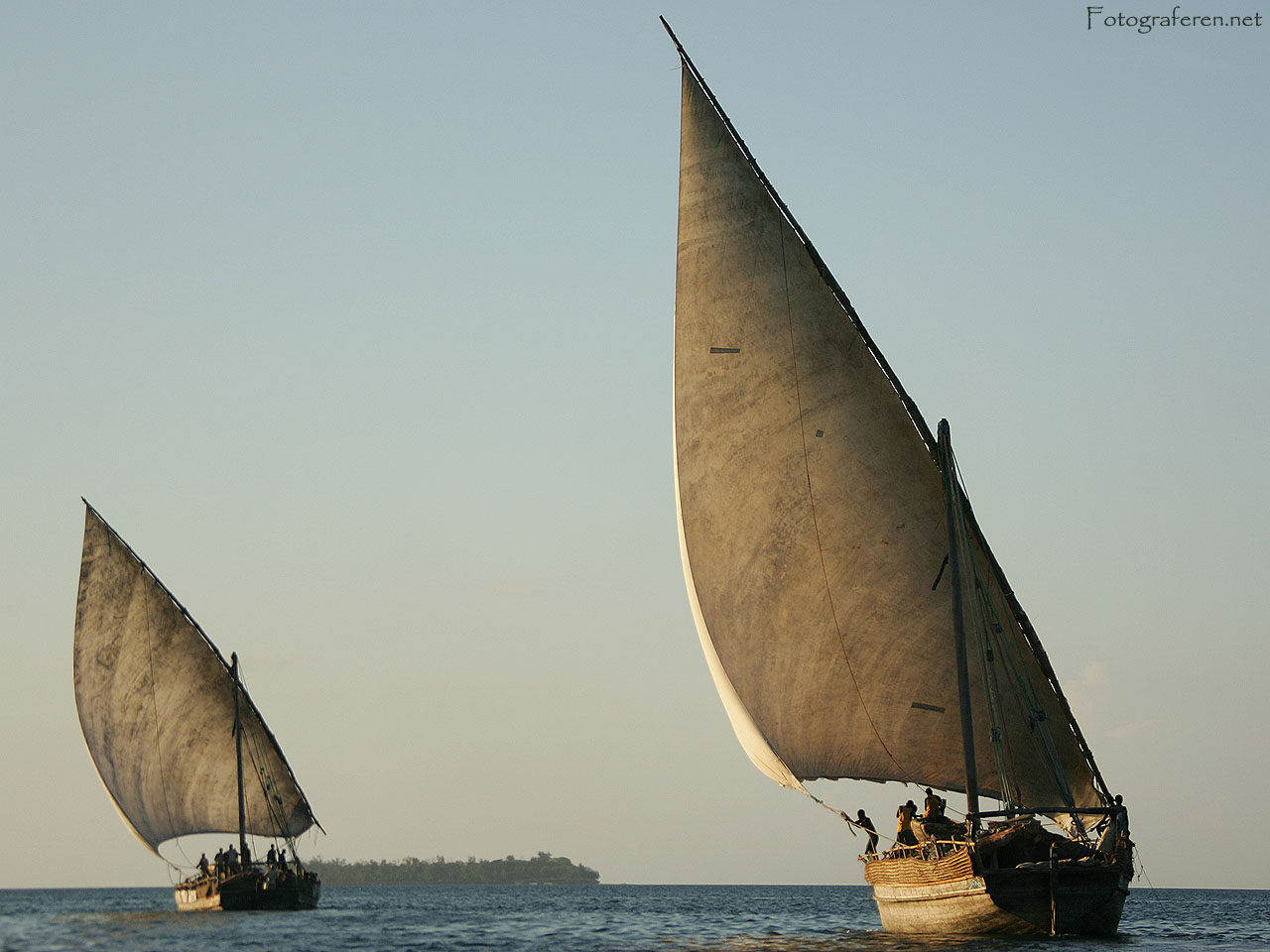 Eastern City-States & Southern Empires
Setting the Stage
300s: Kingdom of Aksum establishes trade with Arabia, Rome, India
Christian kingdom
600s: Muslims gain control of Arabia, North Africa & the Red Sea
End of Aksum’s sea trade
Cities along the east coast flourish through trade across the Indian Ocean
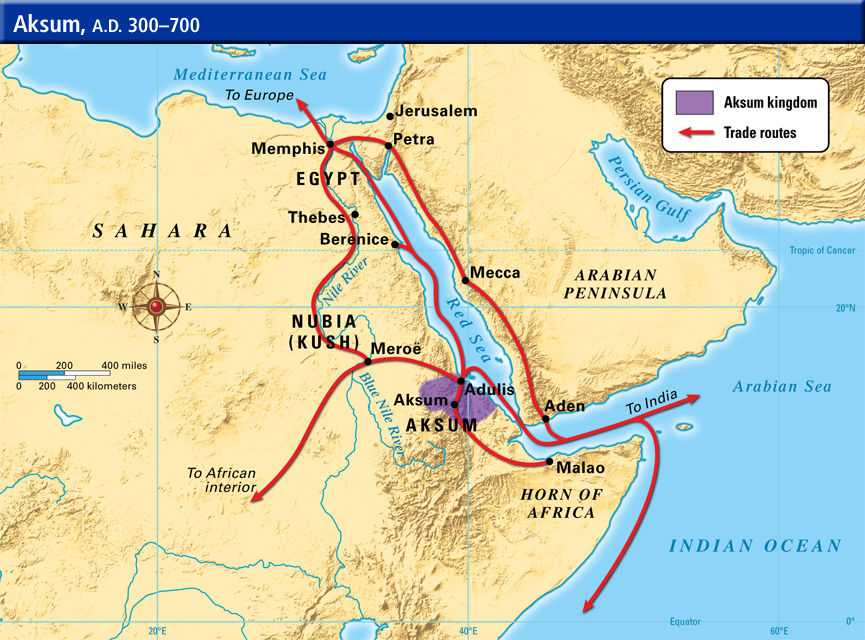 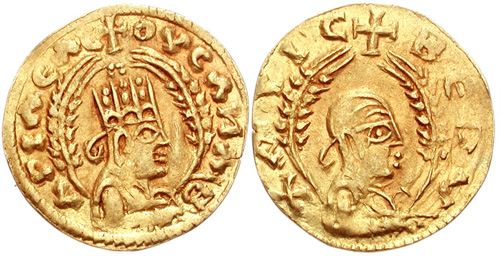 East Coast Trade
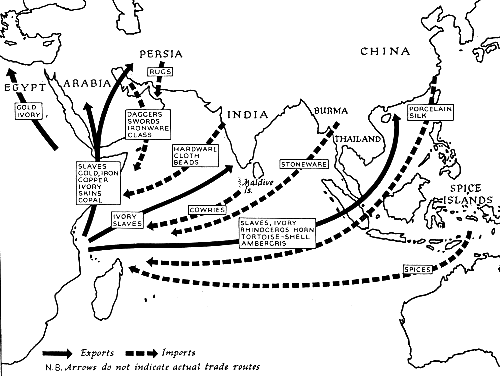 1100: Bantu peoples establish farming & fishing villages
Towns grow by trading with Muslim, Persian, & Indian traders
Traders settle in villages = creation of Swahili language
Bantu + Arabic
Trade: Manufactured Goods (Asia)   Raw Materials (Africa)
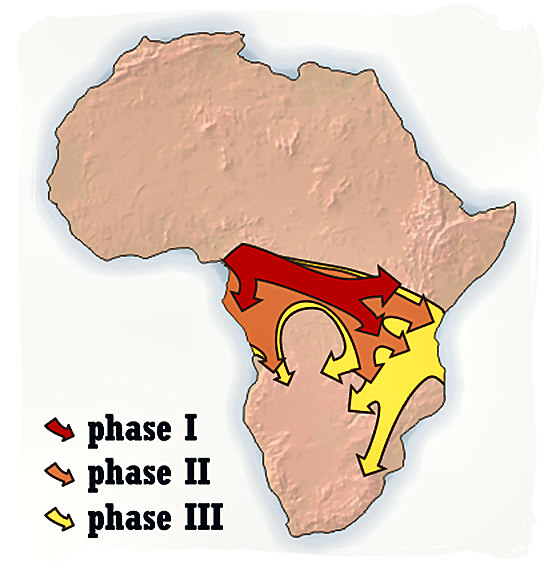 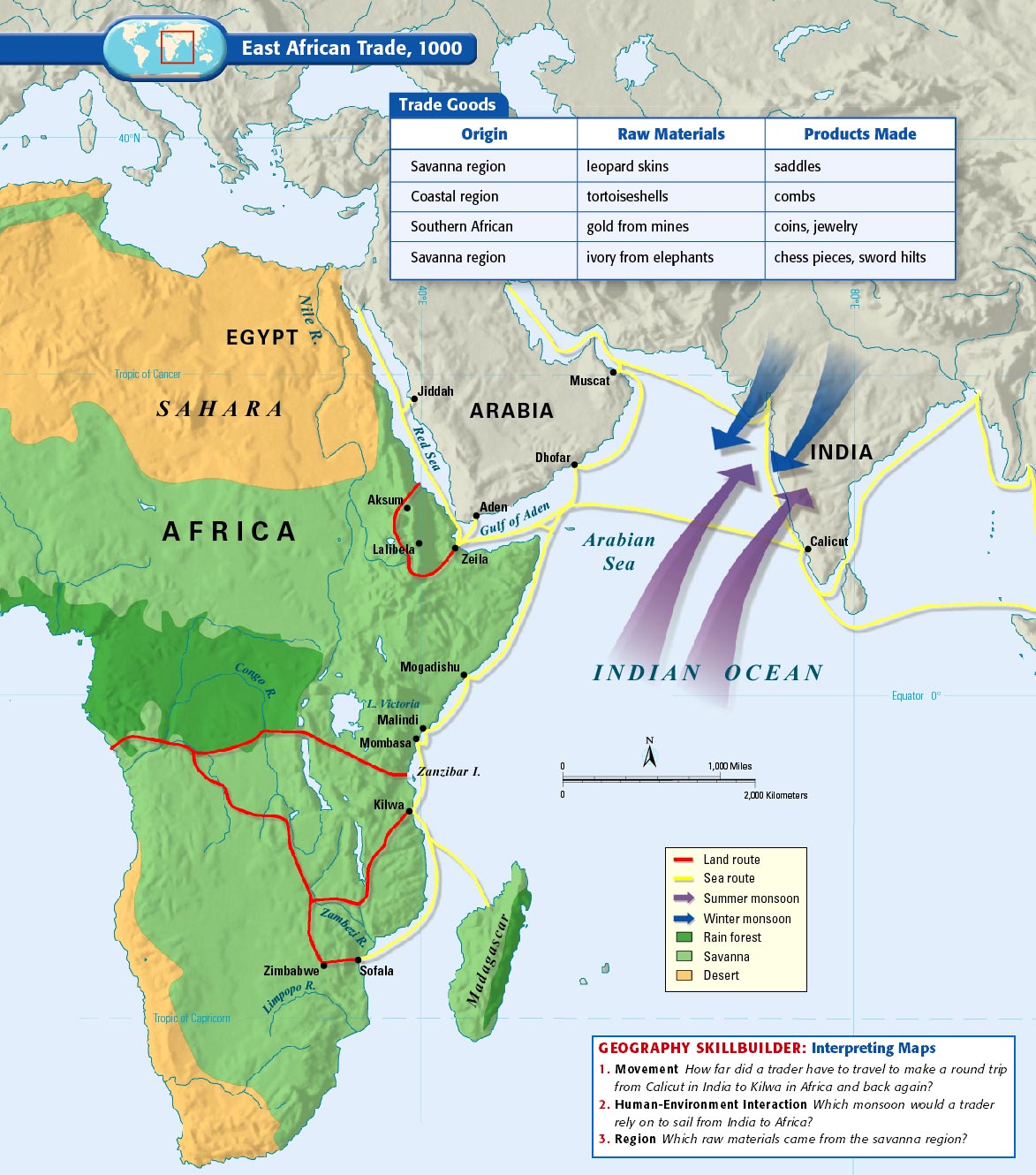 Kilwa
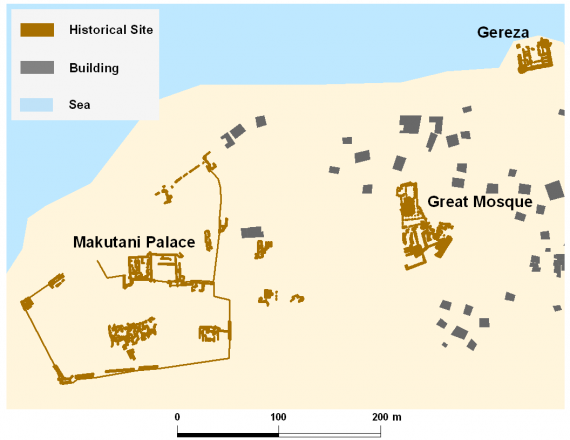 Rich city-state built on Indian Ocean trade
High class society with ivory, porcelain, silk, gold & silver
Located at southern end of monsoonal winds from India = Riches – WHY?
Late 1200s: Kilwa conquers Sofala = control of gold trade
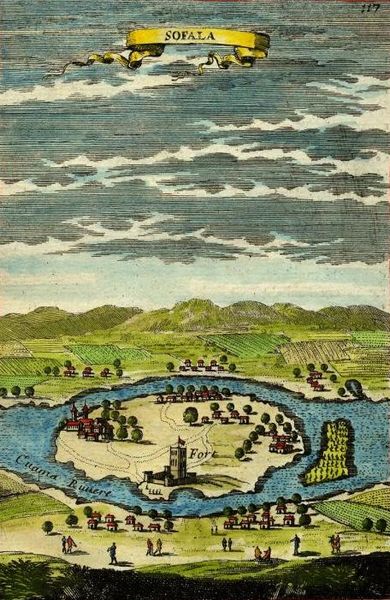 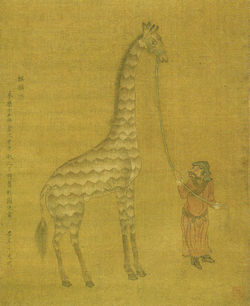 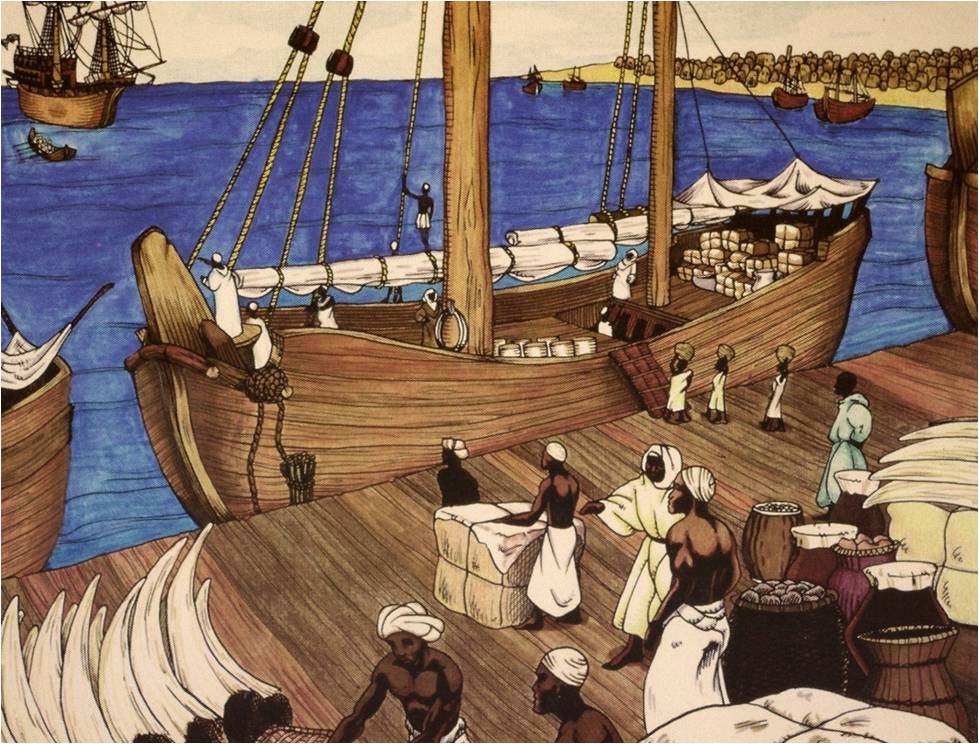 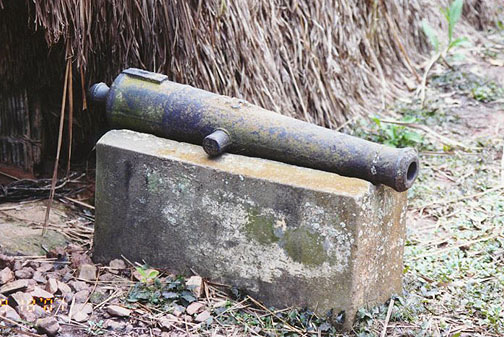 Portuguese Conquest
1488: Portuguese round tip of Africa
Wanted to profit from spice & silk trade of Asia
Trade with East African states = big profits
Use cannons to conquer Africa states = control of trade
Establish forts to protect trade routes
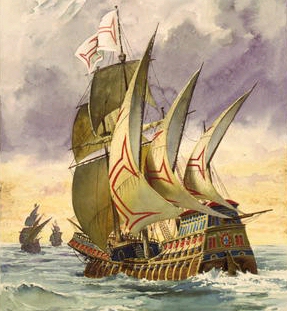 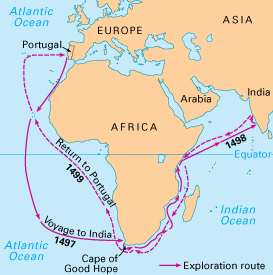 Islamic Influences
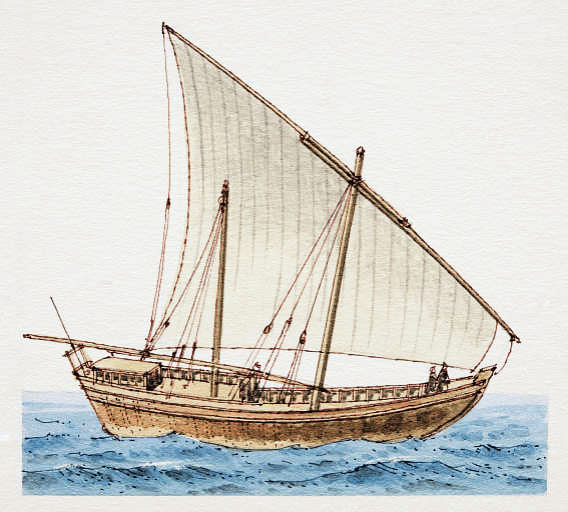 Introduced by Muslim traders
Growth in trade = spread of religion
Mosques built in most towns
Most rulers convert to Islam
Majority of people maintain traditional beliefs
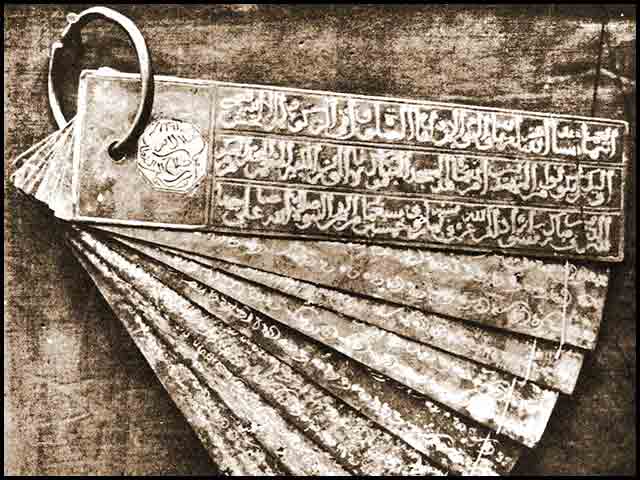 Enslavement
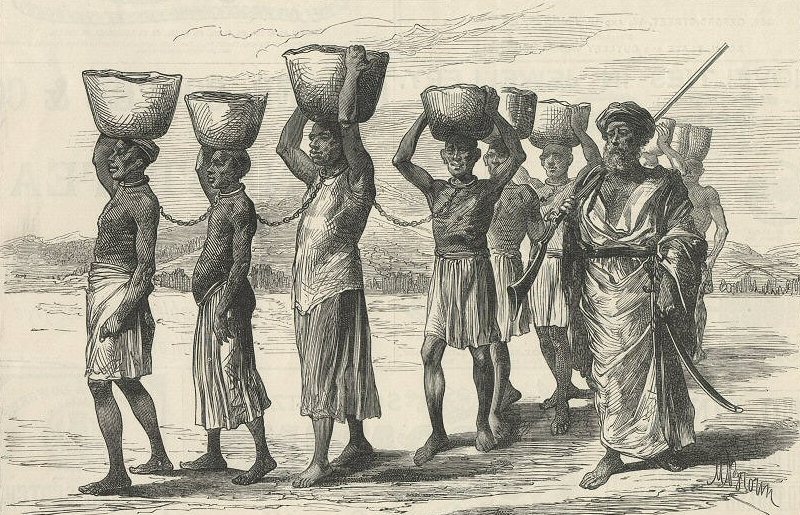 Muslim merchants trade luxury goods & slaves with East Africa
Small amounts (~1k/yr until the 1700s)
Slaves supplied through kidnapping
Arabia: Domestic chores
India: Soldiers
China: Servants
Ports: Dock & Ship workers
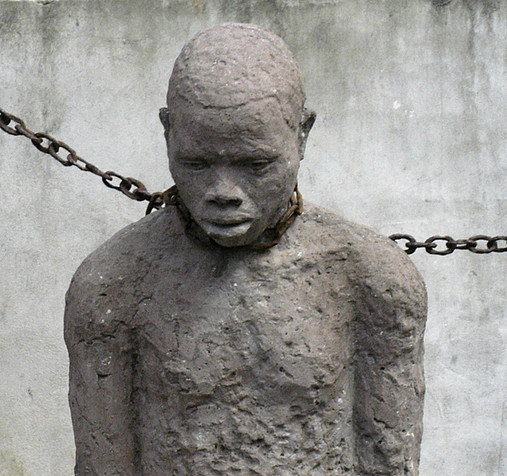 Slave Trade
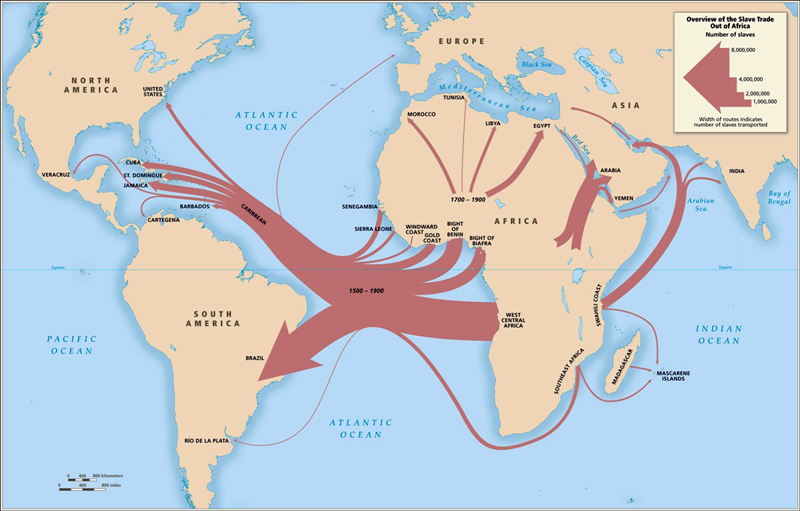 Great Zimbabwe
Empire founded on the trade of gold & taxation of merchants
Located a fertile plateau b/w the Zambezi & Limpopo rivers
Linked goldfields to coastal trading cities
By 1450, Great Zimbabwe disappears – unknown reasons
Impressive ruins remain
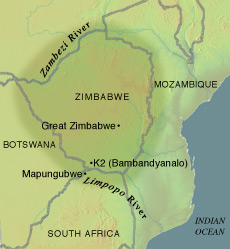 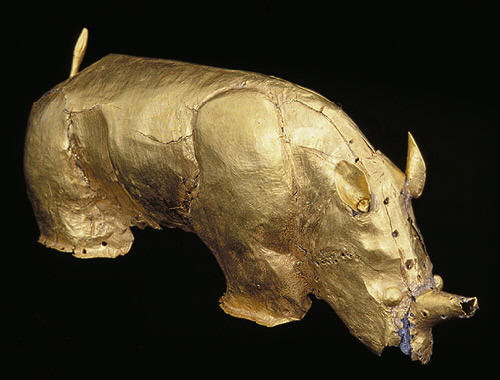 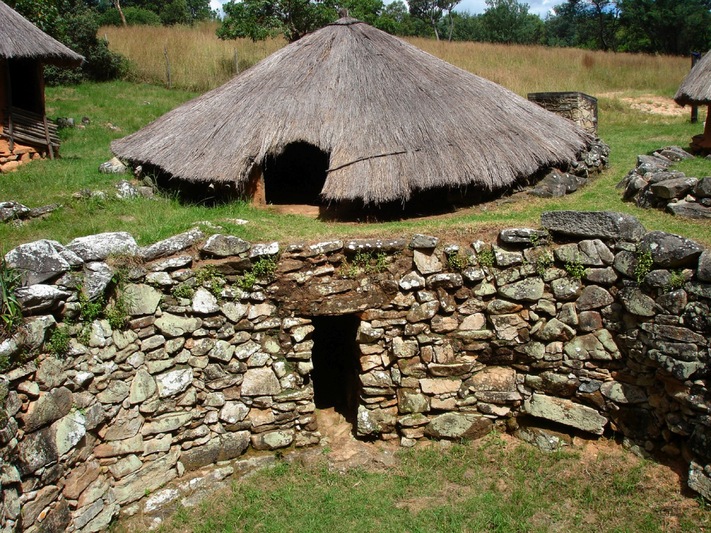 Great Zimbabwe
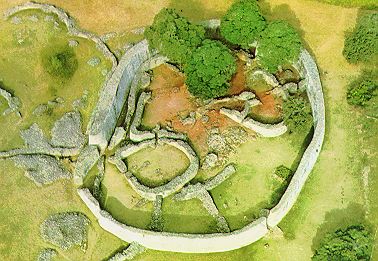 Mutapa Empire
Legend: Mutota founds state in a fertile valley while looking for salt
Mutota conquers the Shona w/ powerful army & forces tribute
Empire spanned Zimbabwe to Indian Ocean
Forced conquered peoples to mine gold
Exchange gold for luxury goods
1500s: Portuguese influence the empire
Install favorable ruler
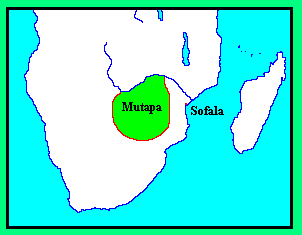 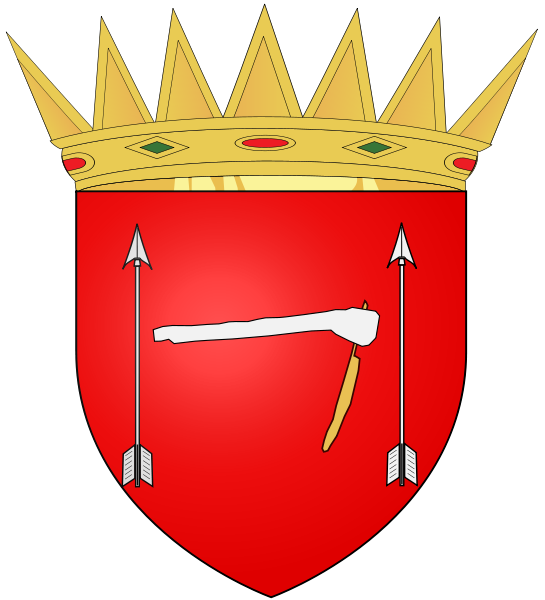 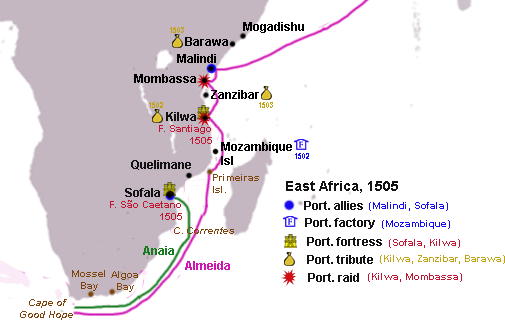 West African Civilizations
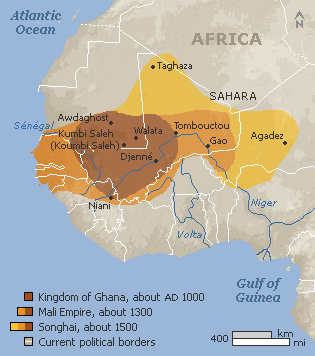 Ghana
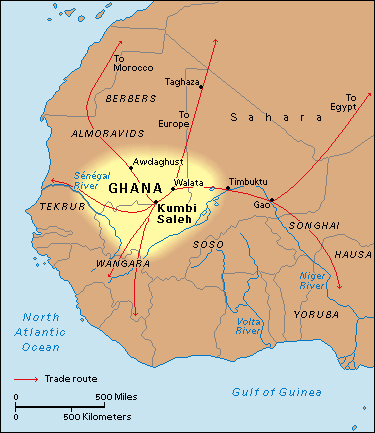 Gains power by taxing trade caravans
Trade: Gold & Salt
People wanted gold, Ghana needed salt
Circular trade of goods b/w Africa & the Mediterranean
800s: Ghana’s kings ruled taxes & gifts
Limited supplies of gold to keep prices up – WHY?
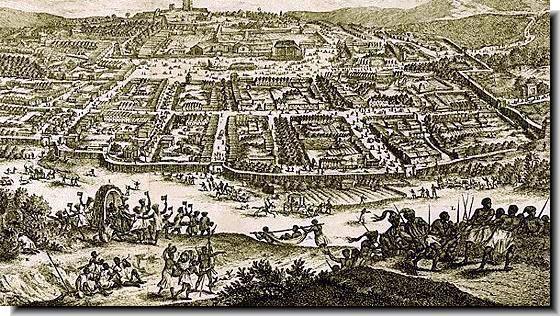 Spread:
North Africa: Conquest
Sub-Sahara: Trade
Faith introduced by settling merchants
Muslim advisors influenced the kings of Ghana
Many maintain belief in animism
Spirits of living things hold a spiritual powers
Almoravid conquest of Ghana disrupts trade
Islamic Influences
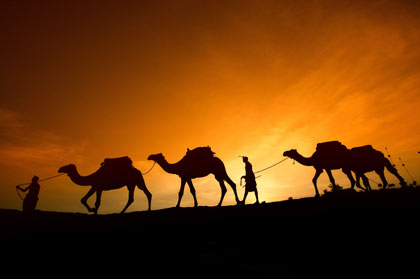 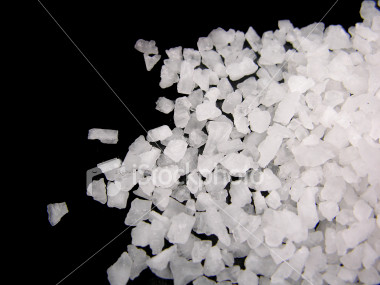 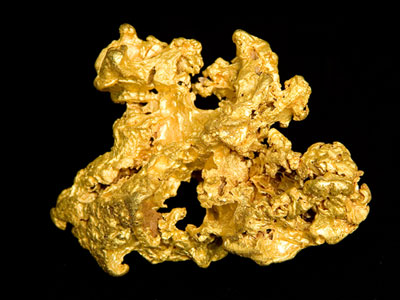 Mali
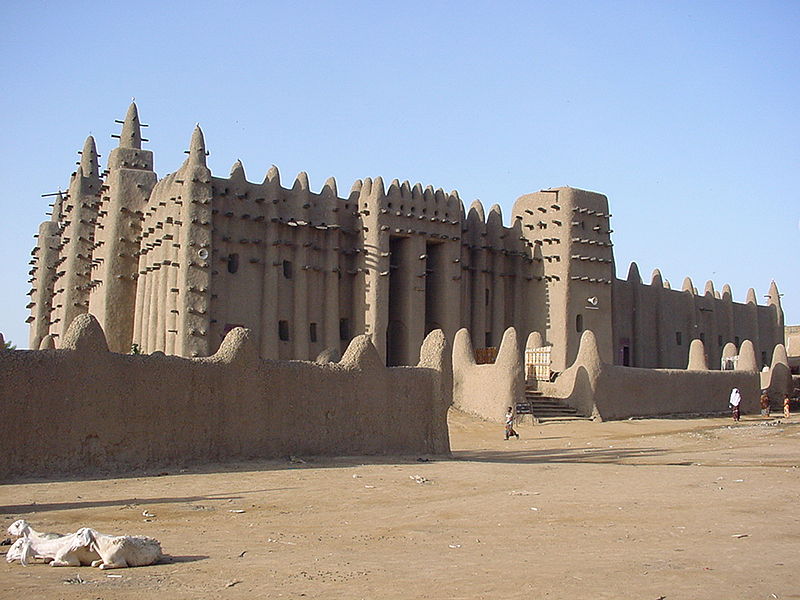 Kingdom founded by the Mande-speaking peoples
Wealth built on gold – trade routes shift
1st great leader – Sundiata
Conquers Ghana
Establishes peace & prosperity
Established an effective, sophisticated government
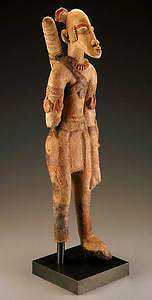 Mansa Musa
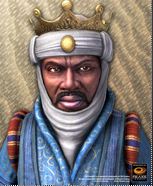 Brought stability to Mali after death of Sundiata
Skilled military leader who controlled the gold-salt trade
Governed empire through provinces
Devout Mecca – undertook a hajj
Timbuktu becomes a major place for trade & learning
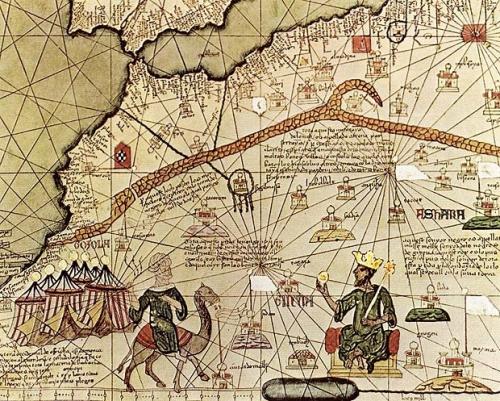 Ibn Battuta
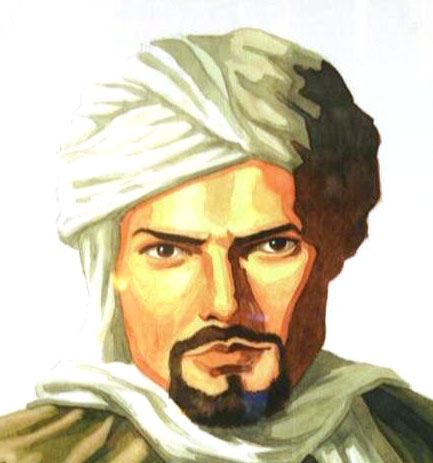 Traveling historian from Tangier, North Africa
Devout Muslim
Explored the Islamic world for 27 years
Wrote extensively about his travels
Timbuktu & Mali (p. 416)
Reached China & wrote about their culture
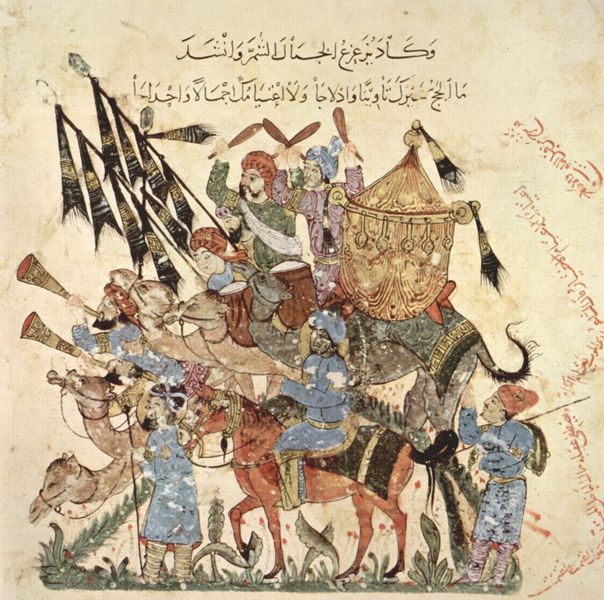 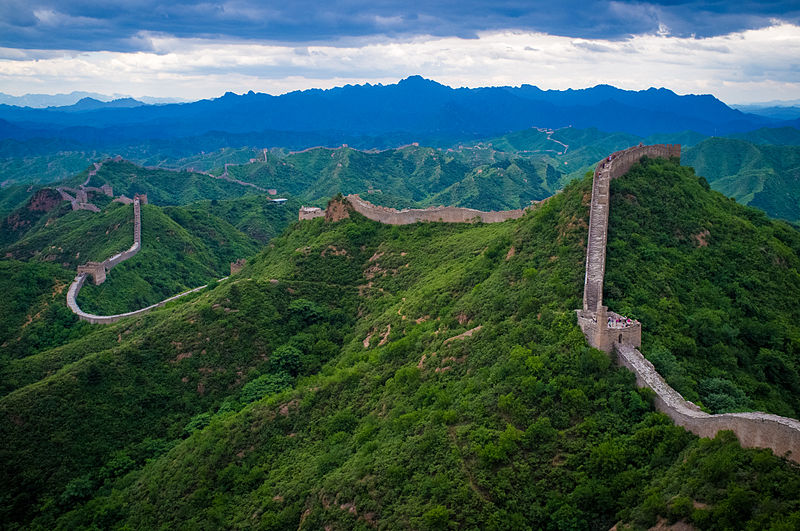 Ibn Battuta’s Journey
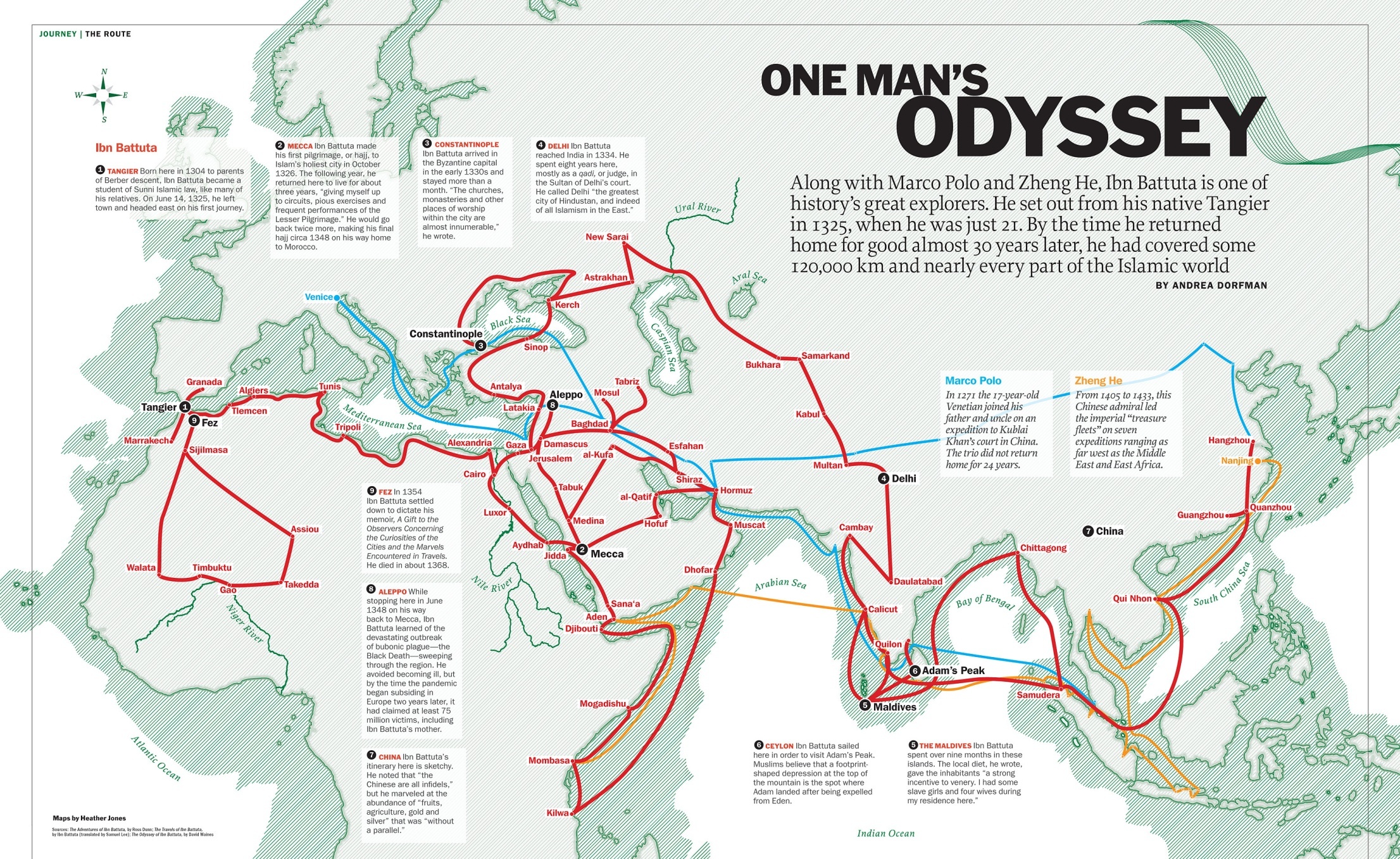 Power = controlled trade routes
1464: Sunni Ali – builds empire through conquest
Professional army that was mobile
Captured Timbuktu (Mali’s capital
Acquired Djenné through marriage (trade city)
Askia Muhammad – Overthrew Ali’s son for power
Excellent administrator – efficient tax system & specialized officials
Collapses due to lack of modern weapons
1591: Defeated by Moroccan invaders with guns
Songhai
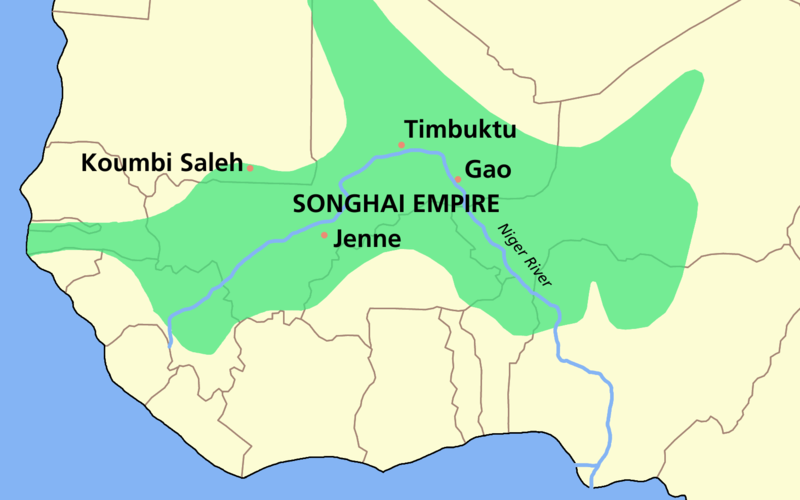 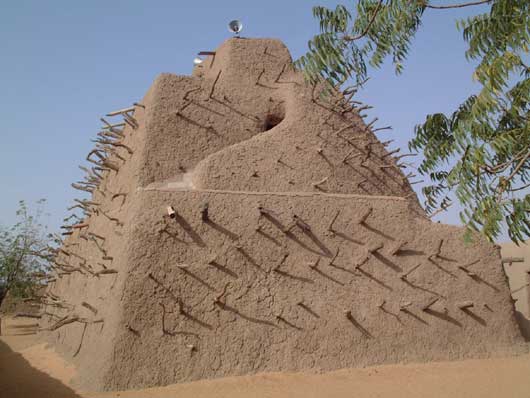 Collection of farming states in the area of Nigeria & Benin
Ifo & Oyo largest kingdoms
Kings = religious & political leaders
Descended from 1st ruler of Ife (religious authority)
Secret society of political & religious figures limit kings
Cities (centers of trade) supported by farms = growth, trade, & art
Yoruba
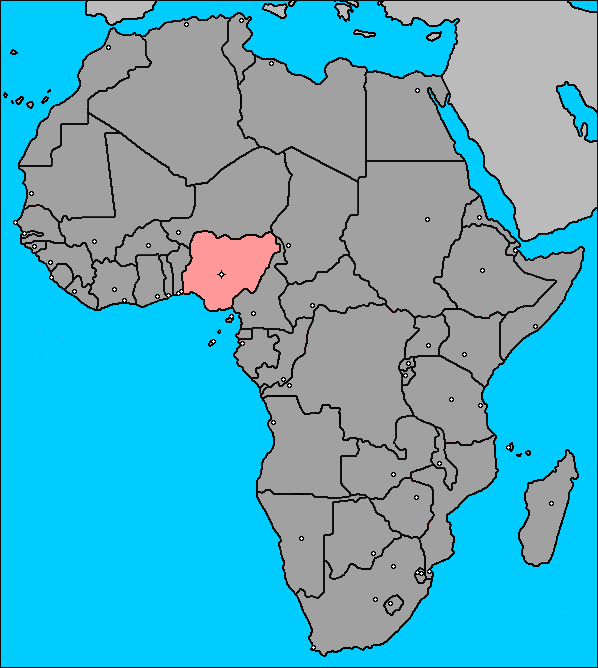 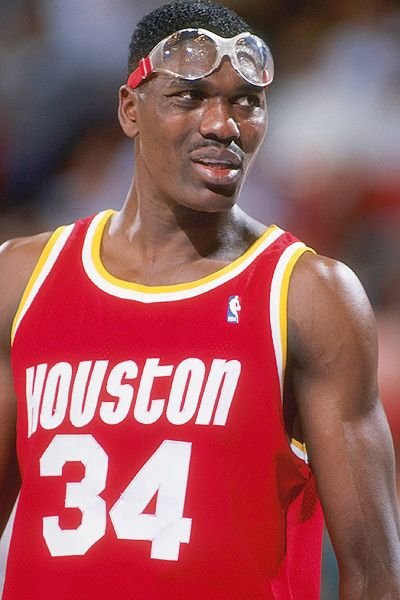 Benin
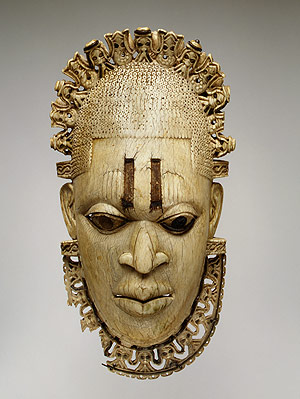 Began in the 1200s near the Niger Delta
Ruled based on descent
1400s – Major state = powerful army
Lagos to Niger Delta
Artistic culture – brass & copper
1480s: Benin begin trading with Portugal
Beginning of the slave trade
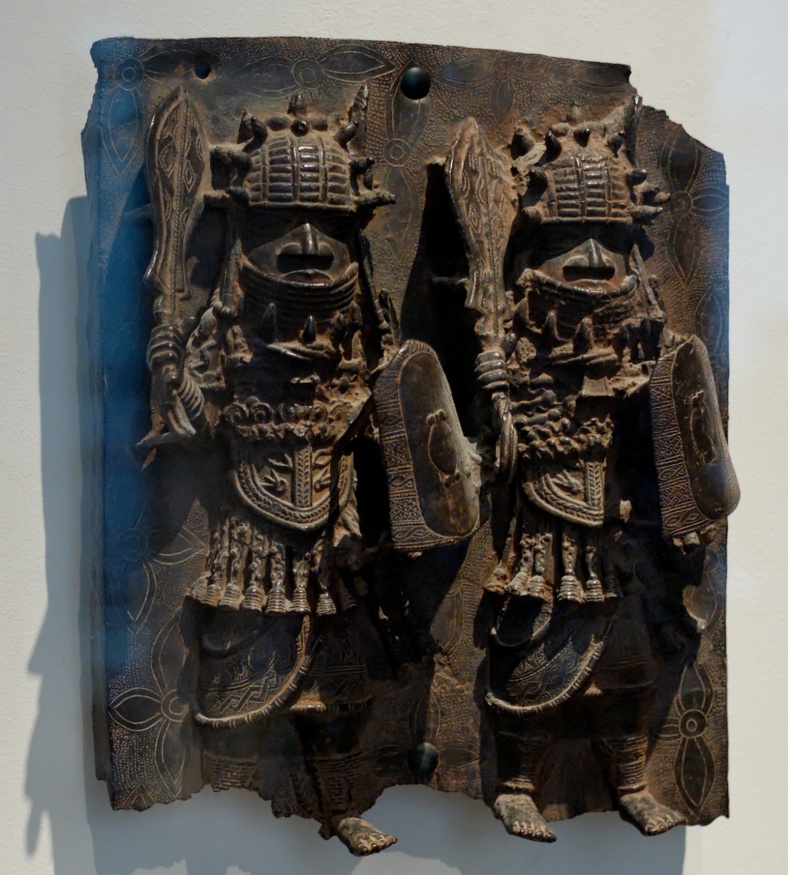 Hausa City-States
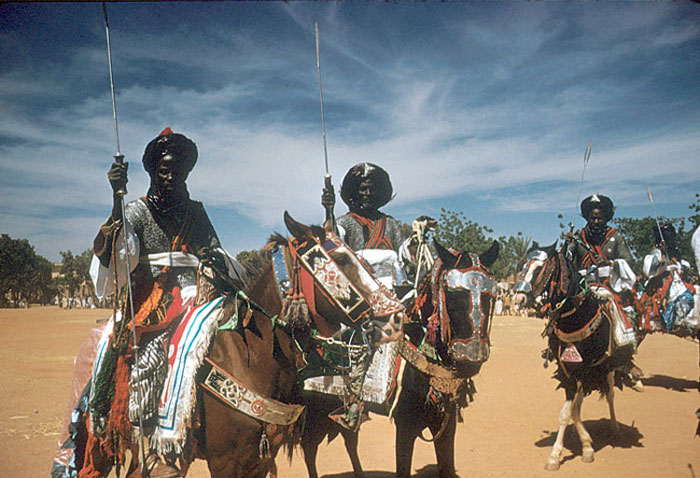 Society grouped by a common language
Local rulers controlled farm lands from walled cities w/ horsed-armies
Wealth: Farming & Trade
Kano & Katsina (major trade outposts)
Slave Trade
Zazzau – sells captives to other city-states for goods
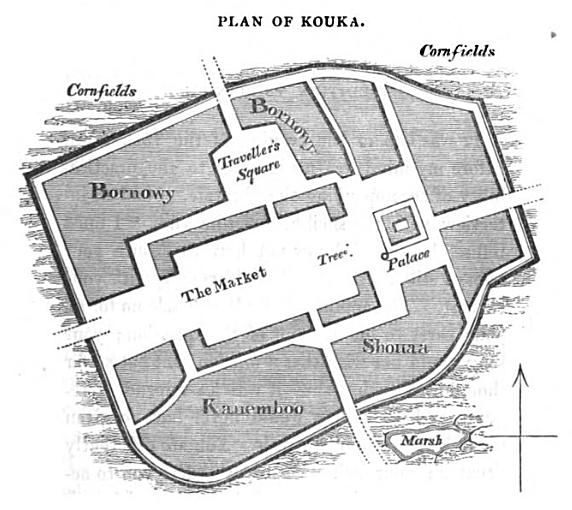